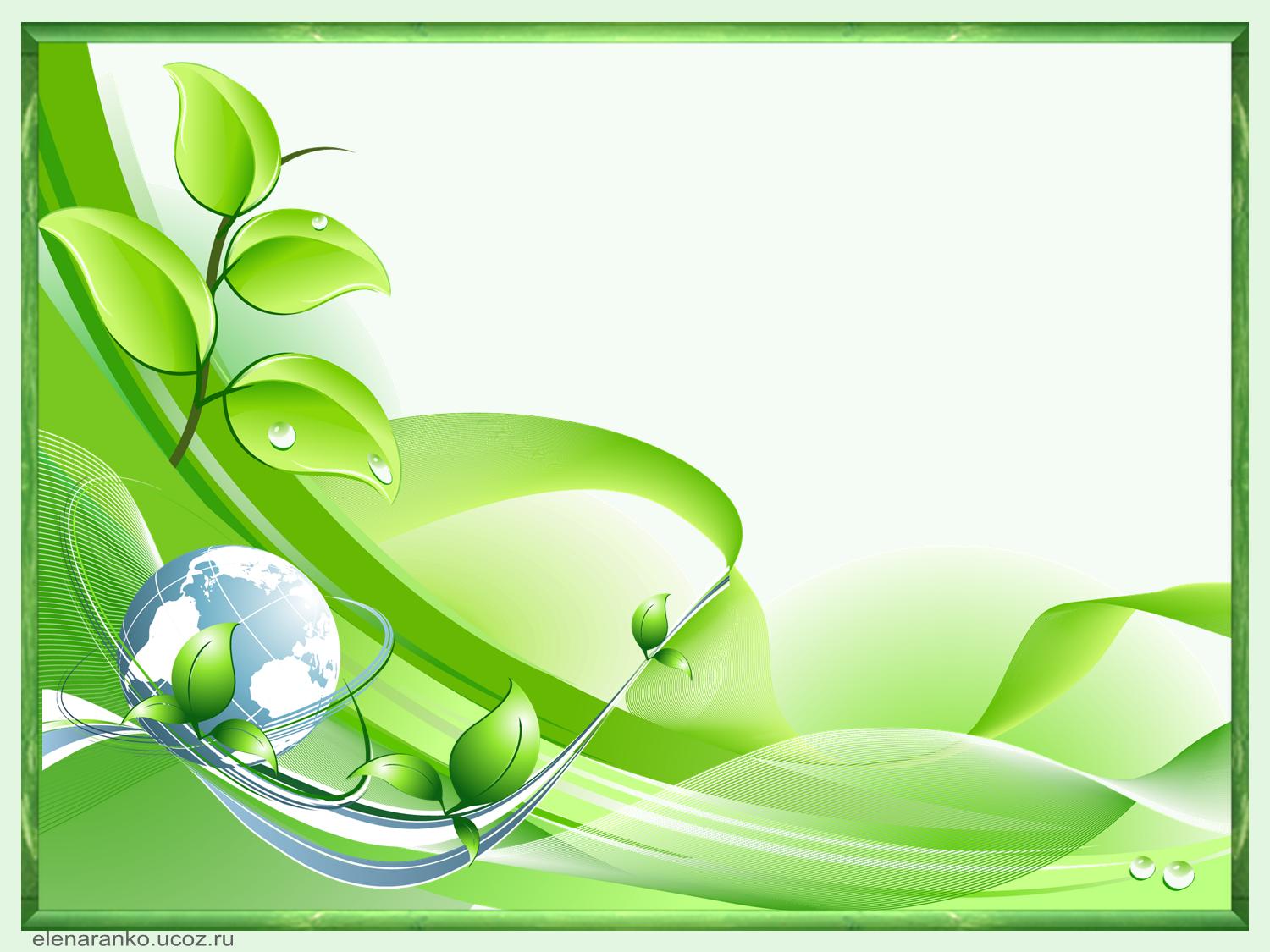 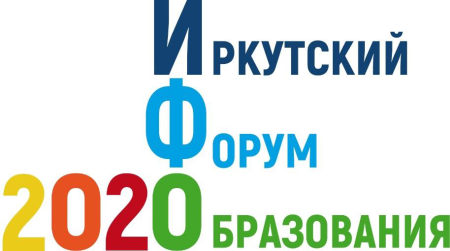 Прикоснись к природе всем сердцем
Презентация системы работы в ДОУ по формированию экологической культуры у дошкольников
МБДОУ г. Иркутска детский сад № 63
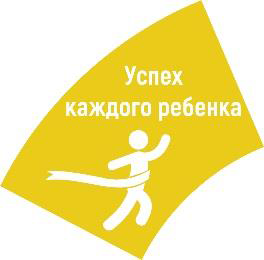 « Человек стал человеком, когда услышал шепот листьев и песню кузнечика, журчание весеннего ручья и звон серебряных колокольчиков в бездонном летнем небе, шорох снежинок и завывание вьюги за окном, ласковый плеск волны и торжественную тишину ночи, – услышал, и, затаив дыхание, слушает сотни и тысячи лет чудесную музыку жизни». В. А. Сухомлинский.
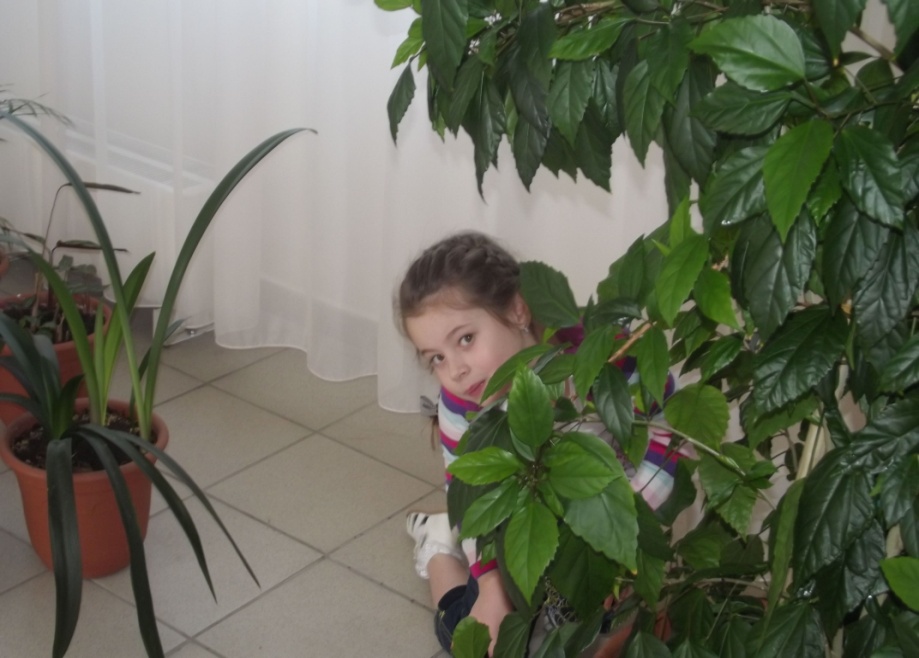 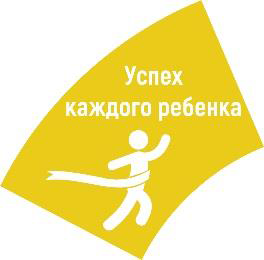 Сложная экологическая обстановка в мире
- Техногенные катастрофы, их тяжелые последствия; 
- Сбой в эко-системе, климатические изменения; 
- засоренность среды обитания; 
- загрязняются и становятся безжизненными водоёмы; 
- теряют плодородие почвы; 
- обедняются флора и фауна
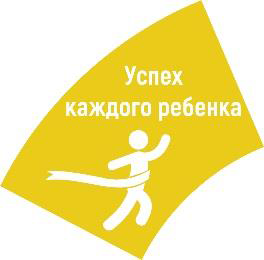 Экологическая культура
Экологическая культура ныне живущих людей и последующих поколений  могут вывести планету и человечество из того катастрофического состояния, в котором они прибывают сейчас.
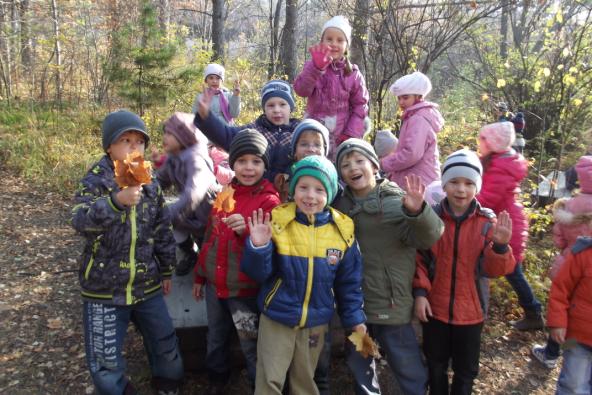 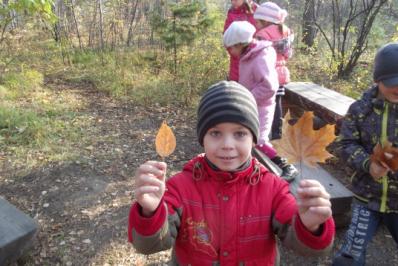 Дошкольный возраст
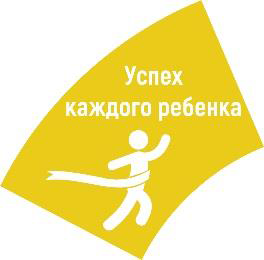 - около 70 % отношения ко всему окружающему на психологическом уровне формируется в дошкольном детстве
оставшееся  30 % - в течение последующей  жизни 

- Элементарные экологические знания, полученные в младшем возрасте, помогут в дальнейшем формировании экологического мировоззрения, на следующей ступени – школьного образования.
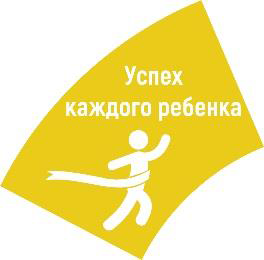 Экологическое воспитание (ФГОС ДО)
- Это непрерывный процесс развития детей, направленный на формирование у них экологической культуры, которая выражается в наличии: 
устойчивых знаний о природе и существующих в ней взаимосвязей;
бережного отношения к природе;
экологически ценных установок, поведенческих умений;
эмоциональной отзывчивости к живой природе;
положительных эстетических ощущений от любования природой;
умений познавать особенности 
окружающего мира.
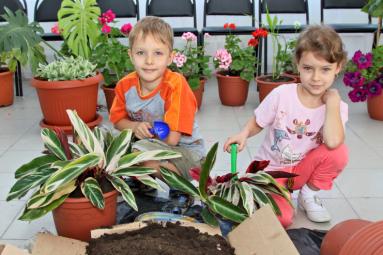 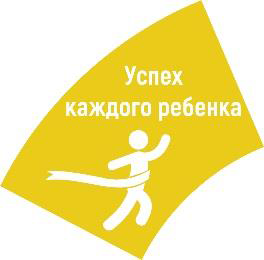 Основная цель экологического воспитания
– создание условий для формирования у ребёнка основ экологического сознания, экологической культуры, реализации новых представлений об универсальности и самоценности природы.
Задачи:
- формировать осознанное понимание взаимосвязей всего живого и неживого в природе; умения и навыки по уходу за растениями и животными, 
- воспитывать чувственно-эмоциональные реакции детей на окружающую среду, заботливое отношение к природе путем целенаправленного общения их с окружающей средой
- воспитывать эстетические и патриотические чувства;
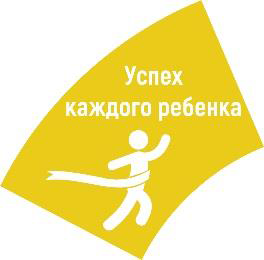 Основные принципы создания системы экологического воспитания
1.Создание единого образовательного пространства
2. Интеграция образовательных областей и различных видов детской деятельности: 
3. Триединство участников образовательных отношений: педагоги – дети – родители.
Создание  РППС в ДОУ  и на улице
Просмотр открытых занятий, обмен опытом
Самообразовательная работа
Образовательная деятельность
Работа с педагогами
Экологизация РППС
Работа с детьми
Обучающие семинары, консультации
Экологическое воспитание детей
Трудовая деятельность в природе
Участие в экологических акциях
Совместные выставки поделок
Развлечения, досуги, игры экологического содержания
Родительские собрания
Экскурсии, экологические акции
Работа с родителями
Анкетирование, опросы
Дни открытых дверей
Труд в природе (огород, клумбы)
Единая система экологического воспитания в ДОУ
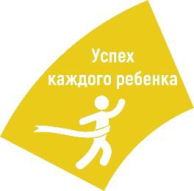 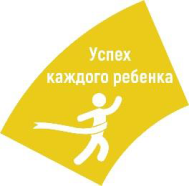 Система работы по типу «Эколог»
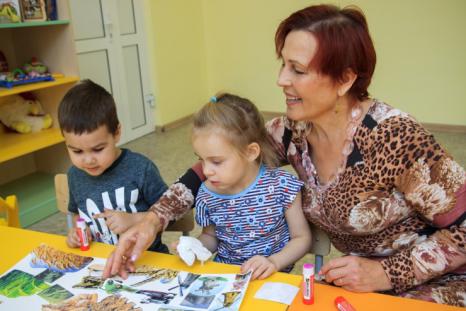 Предполагает обязательное наличие в 
дошкольном учреждении педагога-эколога: 
 является координатором всей работы в области 
экологического образования в ДОУ
регулярно проводит занятия с детьми, беседы, 
игры
ухаживает за растениями, животными, огородом 

воспитатель 
создает в группе РППС
вовлекает детей в различные 
экологически-ориентированные 
виды деятельности
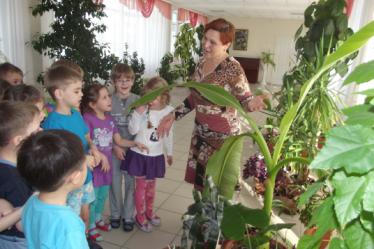 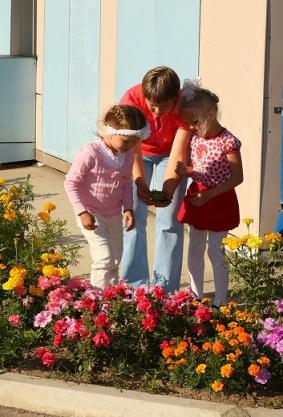 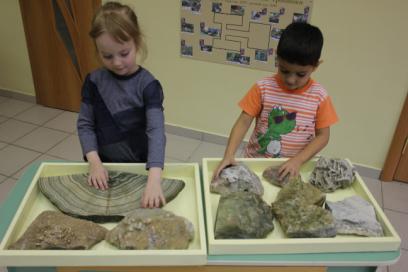 Модель воспитания экологической культуры дошкольника
Трудовая деятельность в уголках природы, экологических зонах, на участках, уход за растениями
ЭКОЛОГИЗАЦИЯ РППС
ЭКОЛОГИЧЕСКОЕ ОБРАЗОВАНИЕ ДОШКОЛЬНИКОВ
Наблюдение за живой и неживой природой, , ведение журнала наблюдений экскурсии, формирование представлений о сезонных изменениях, работа с календарем природы, ознакомление детей с влиянием человека на окружающий мир
В помещении
На территории ДОУ
Музыкальный физкультурный залы
Коридоры  холлы
Клумбы, цветники, газоны
Взаимосвязь всех педагогов (специалистов): экологические досуги, музыкальные и спортивные, праздники, конструирование из природного материала
Группы
Библиотека
ЭКОЛОГИЗАЦИЯ ВИДОВ ДЕЯТЕЛЬНОСТИ ДЕТЕЙ
Деревья кустарники
Экспериментальный уголок
Уголки природы
Экологическая тропа
Оформление материала экологического просвещения; привлечение родителей к акциям и экологическим проектам
ЭКОЛОГИЧЕСКОЕ ПРОСВЕЩЕНИЕ РОДИТЕЛЕЙ
Огород
Календарь природы
Комнатные растения
Природные особенности
Ландшафт территории,
Организация совместных мероприятий, экскурсий, экологических акций, смотров, выставок, участие в конкурсах экологической тематики
СОЦИАЛЬНОЕ ПАРТНЕРСТВО С ДРУГИМИ УЧРЕЖДЕНИЯМИ
Аптека на подоконнике
Огород на окне
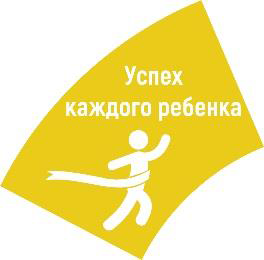 Экологическое образование дошкольников
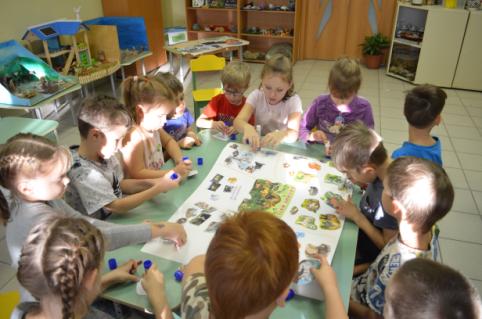 Реализуется через различные виды деятельности:
образовательная деятельность (занятия)
наблюдения;
опыты; экспериментирование
исследования; 
игры;
труд;
художественно-эстетическая практика; музыкальная; изобразительная
знакомство с природоведческой литературой: детской худ. литературой природоведческого содержания, детские экологические журналы, энциклопедии и т.д.
занятия физкультурой и спортом.
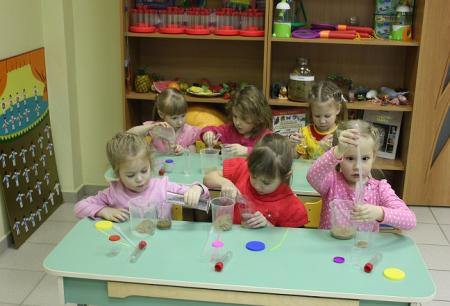 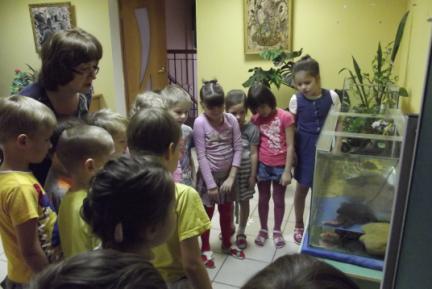 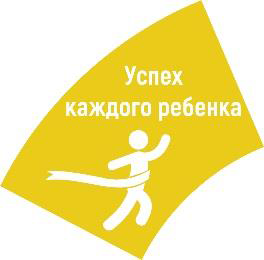 Экологическое образование дошкольников
Формы осуществления экологического воспитания:
коллективные;
групповые;
индивидуальные

Осуществление экологического образования 
в двух направлениях:
на обучающих занятиях;
в повседневной жизни, 
в режимных моментах
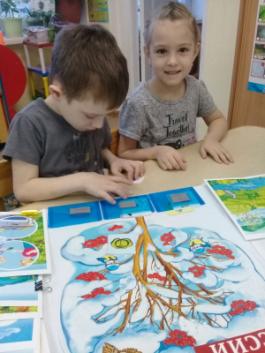 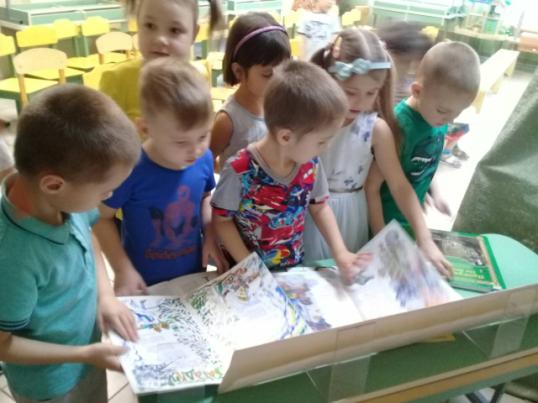 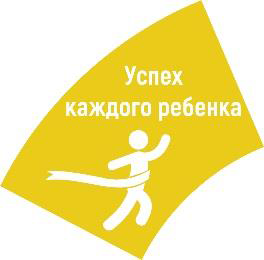 Экологизация видов деятельности дошкольников
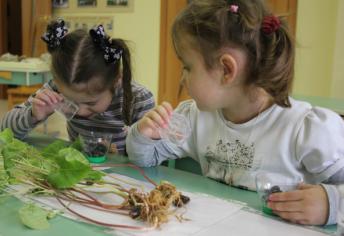 Интеграция различных образовательных 
областей и видов деятельности 
2. Создание единого образовательного пространства

выбранное экологическое направление  берут за основу  своего планирования все воспитатели и специалисты ДОУ
идеи экoлoгичeскoгo oбpазoвания проходят через разные образовательные области и виды детской деятельности, музыкальные экологические праздники, досуги, развлечения, спортивные праздники и соревнования, различные экологические акции
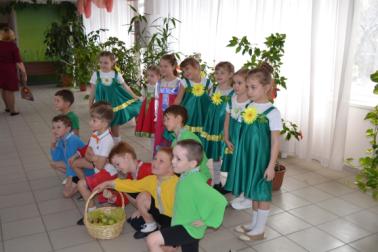 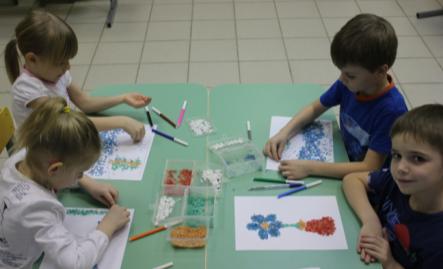 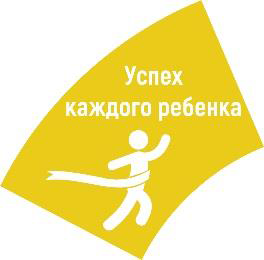 Экологизация видов деятельности дошкольников
Проектная деятельность
Интеграция разнообразных видов деятельности, направленных на познание окружающего мира 
Осуществление дошкольниками практической целенаправленной деятельности Формирование личного жизненного опыта по взаимодействию с природными объектами.
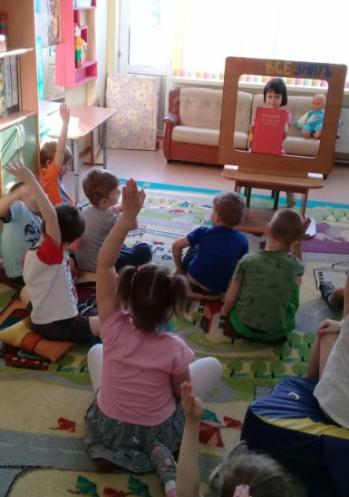 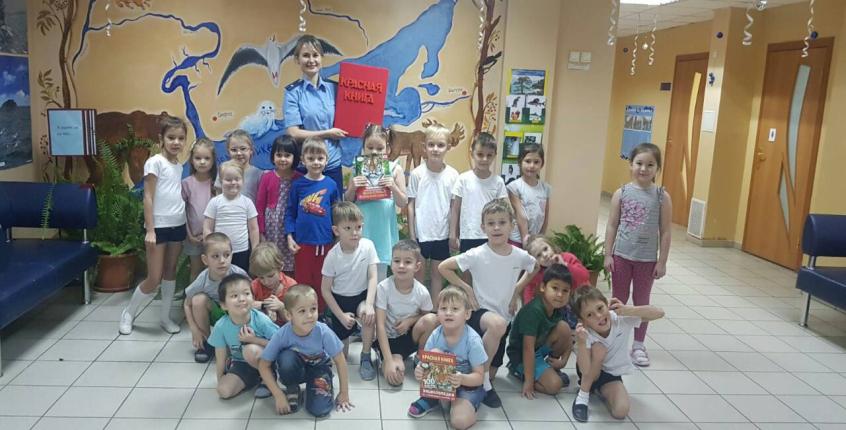 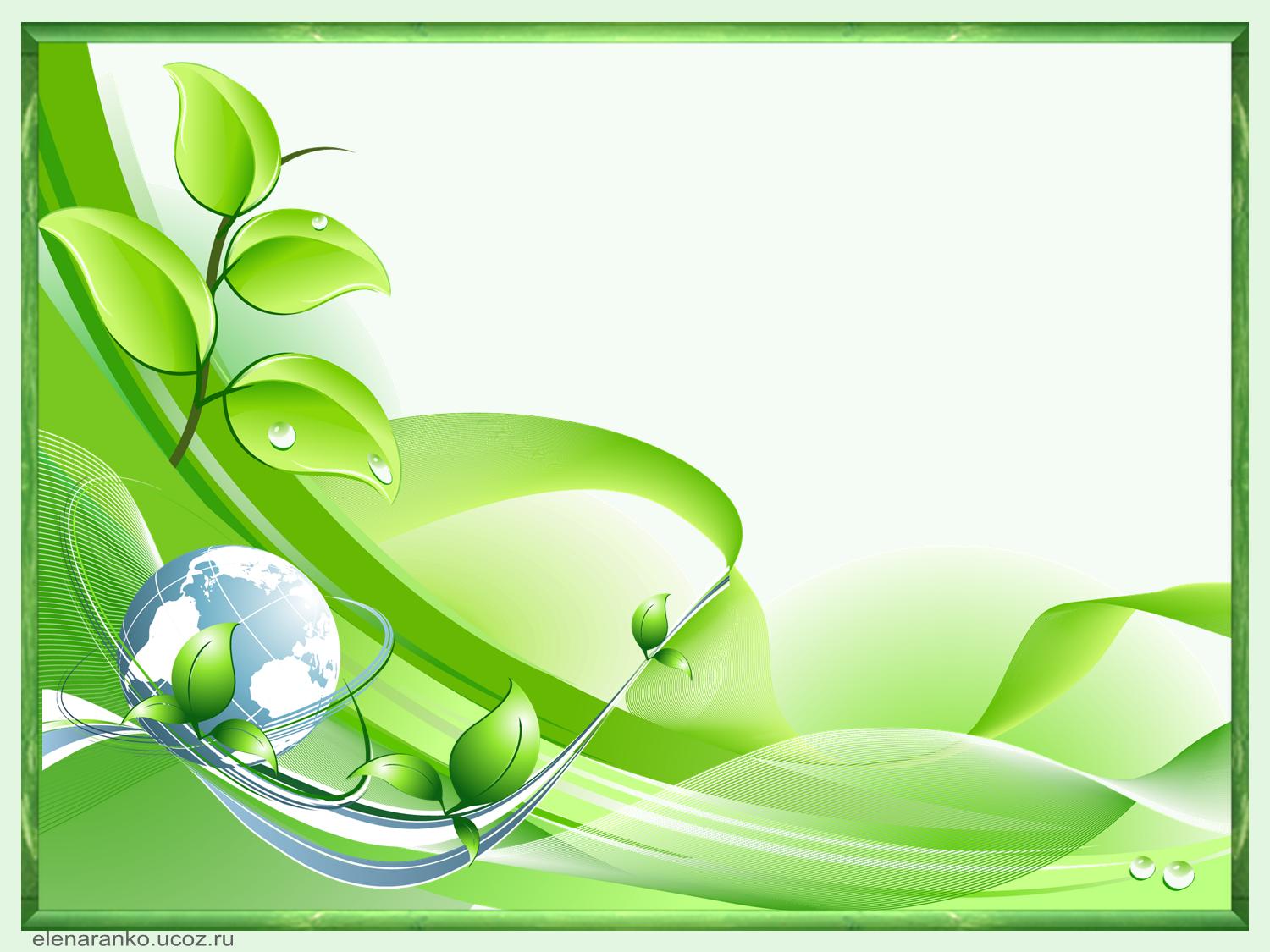 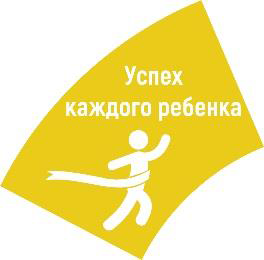 Экологизация РППСЭкологический комплекс
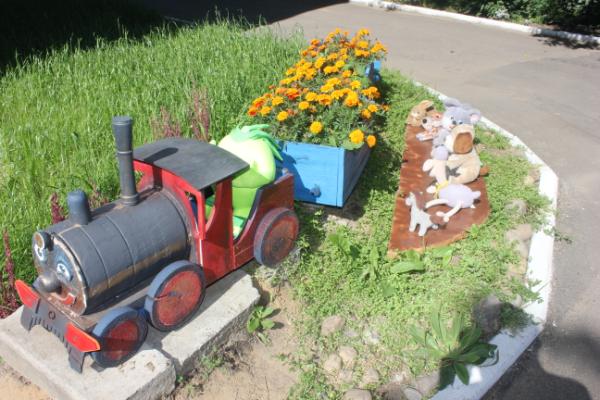 Внесение в пространственную среду элементов, 
способствующих формированию экологических представлений 
дошкольника и воспитанию экологической культуры
- Экологический кабинет
- Музей (мини-музей)
- Коридоры, холлы, музыкальный и физкультурный залы
- Живой уголок 
- Территория ДОУ (ландшафтные и природные особенности)
- Развивающие экологические центры в группах 
(уголки природы, экспериментальные центры, мини-лаборатории)
- Огород (по сезонам: на улице или на окне зимой)
- Выставочный уголок (для оформления выставок рисунков, 
поделок, фотовернисажей)
- Бассейн
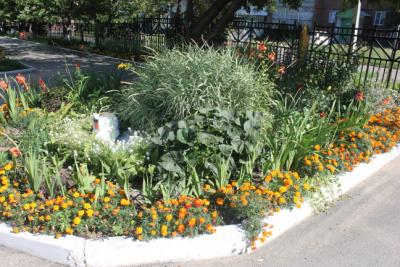 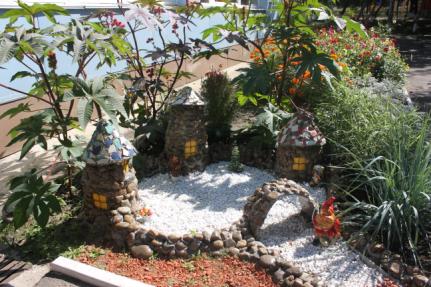 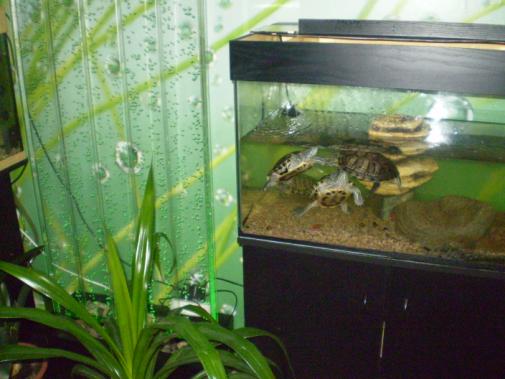 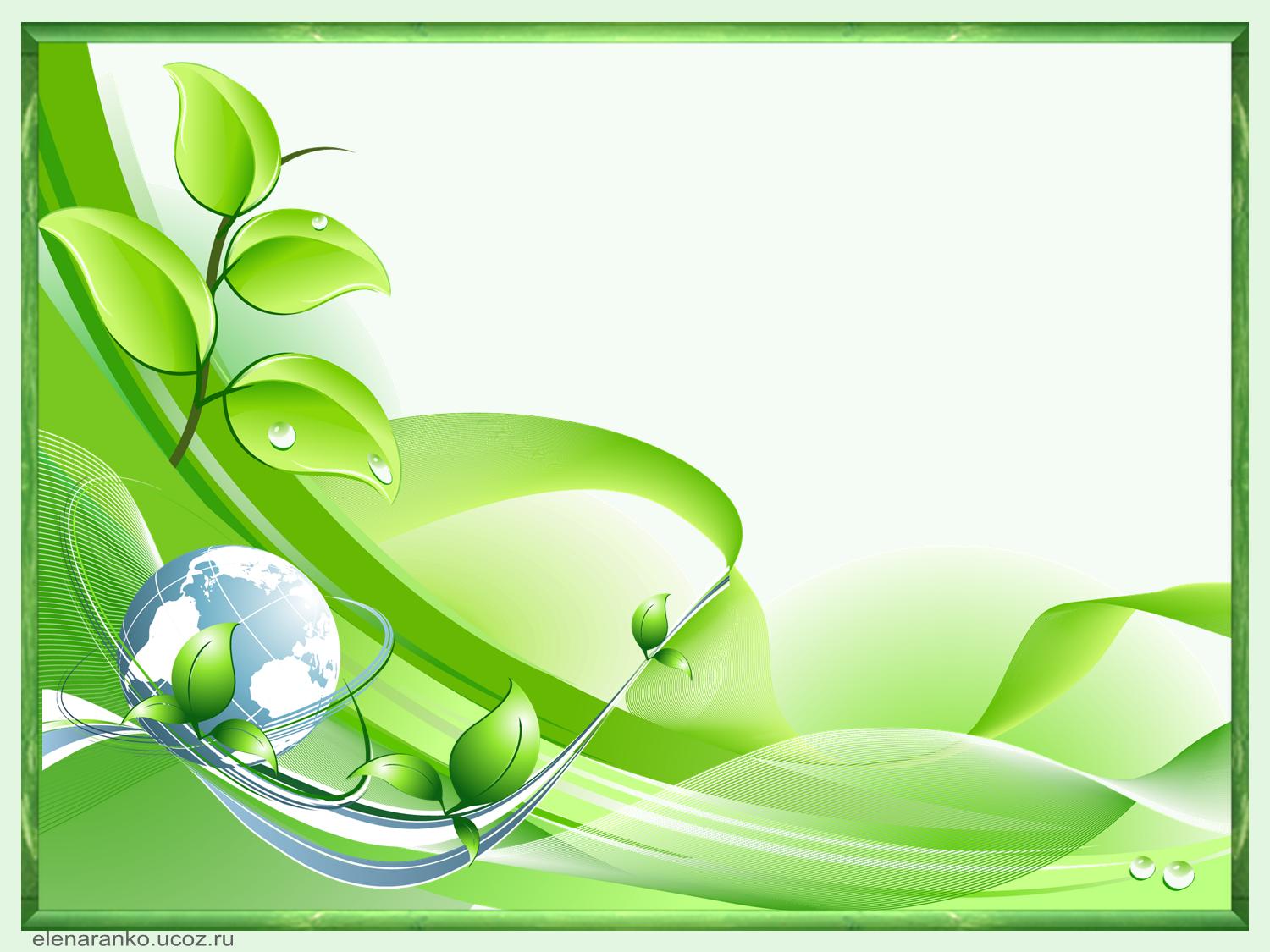 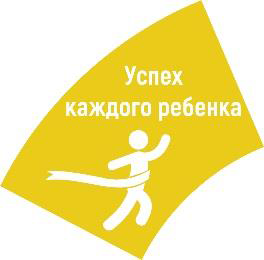 Экологическое  просвещение родителей
Формы взаимодействия с семьями воспитанников:
совместные проекты
конкурсы;
семейные встречи;
выставки детских работ;
методические бюллетени;
консультации;
праздники
экологические акции
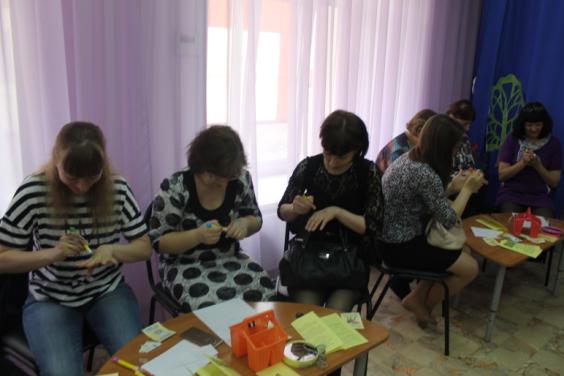 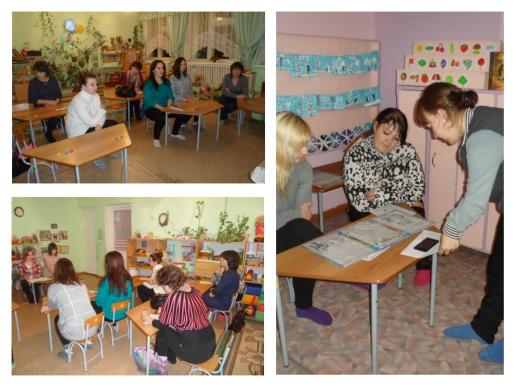 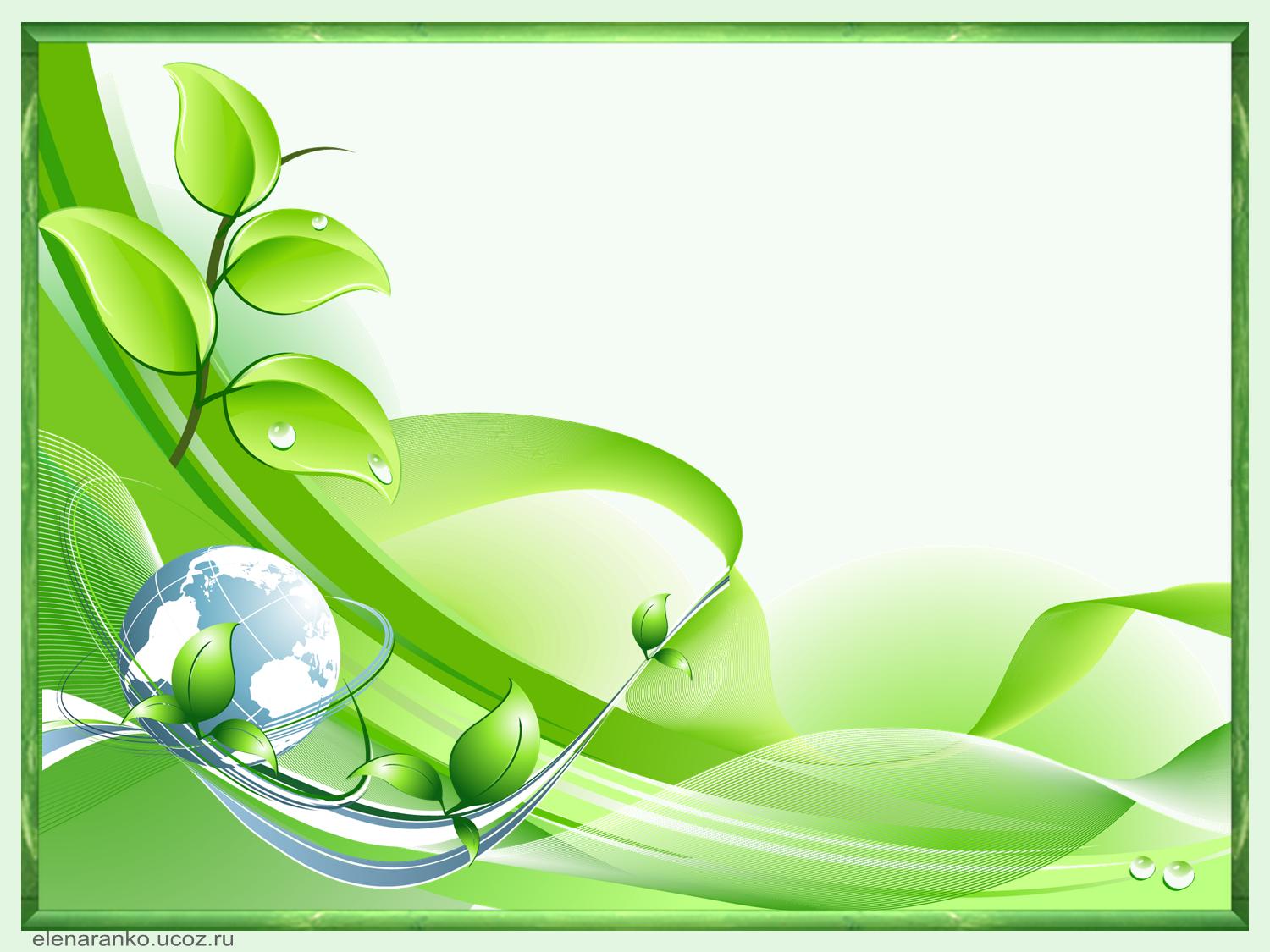 Взаимодействие с социальными партнерами
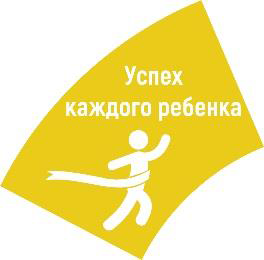 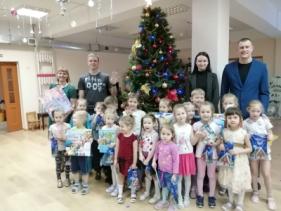 Наши социальные партнеры:
ИОДБ Библиотека имени Марка Сергеева
Экскурсионное агенство «Нерпенок» г. Иркутск
Юридическая компания «Финэксперт»
Дворец творчества детей и молодежи г. Ангарск
Благотворительный фонд «Подари планете жизнь»
Группа компаний «Сибирский стандарт»
Западно-байкальская межрайонная 
природоохранная прокуратура
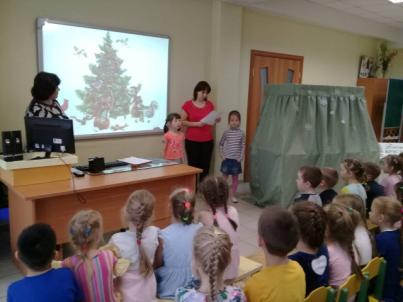 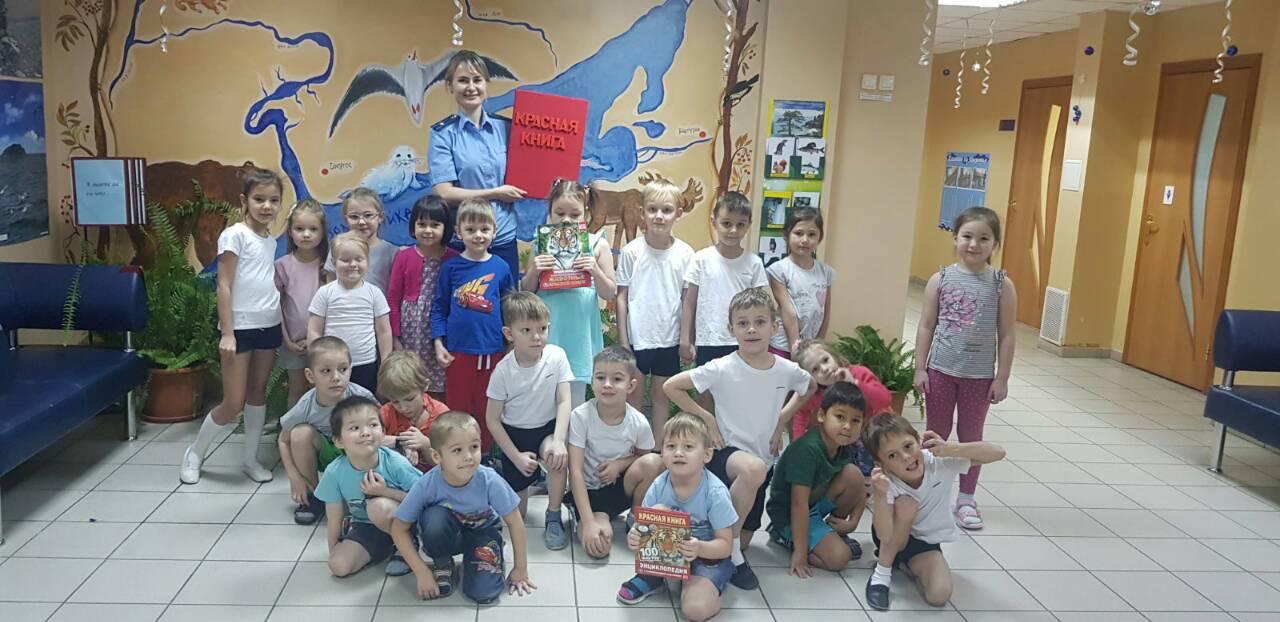 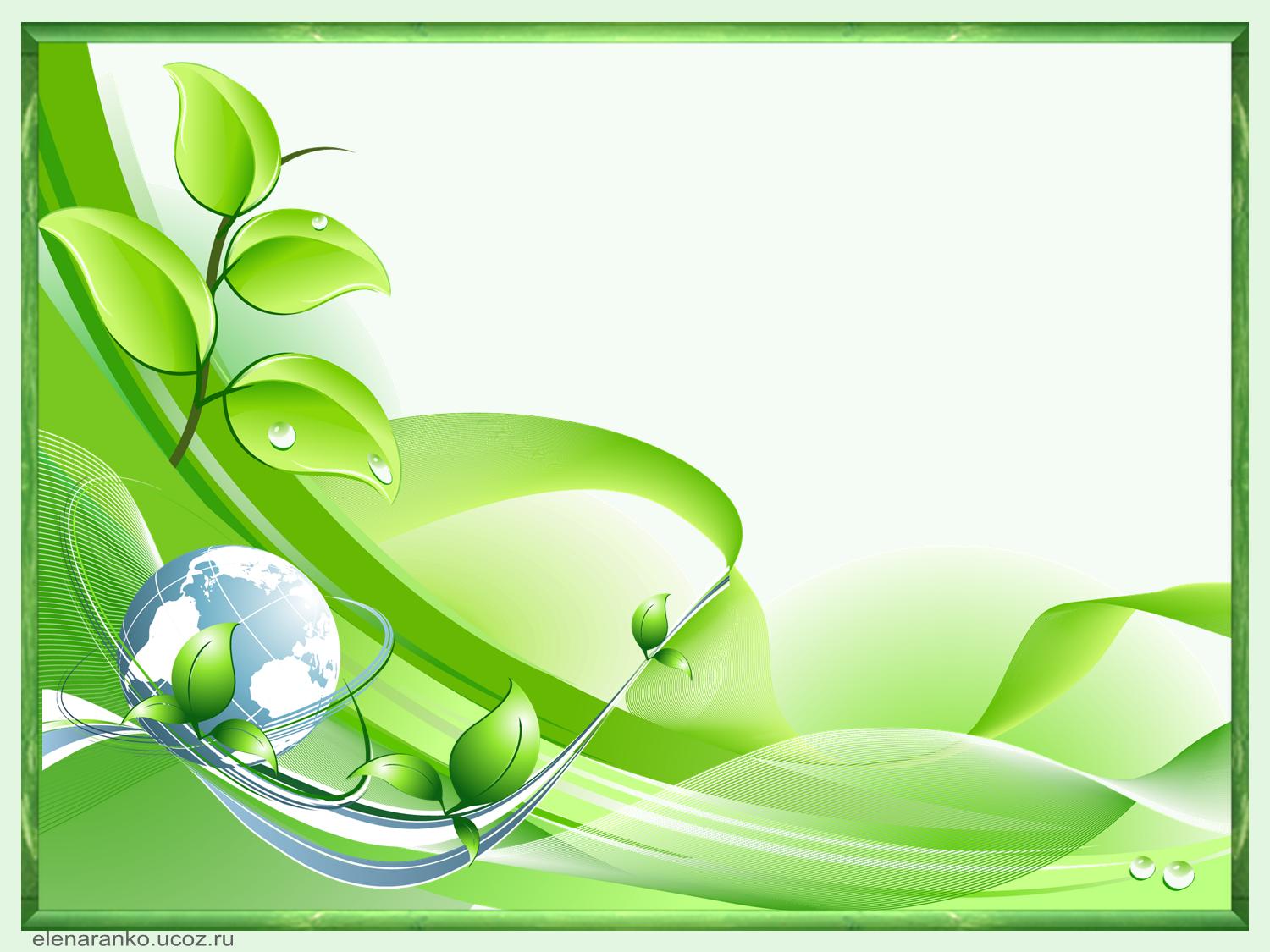 Взаимодействие с социальными партнерами
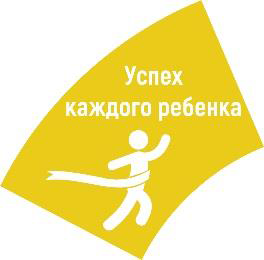 Экологические акции: 
«Покормите птиц зимой»
«Скажи мусору нет»
«Берегите воду»
Экологическое движение 
«Земля наш общий дом»
«Берегите елочку»
Конкурс «ЭКО-елка»
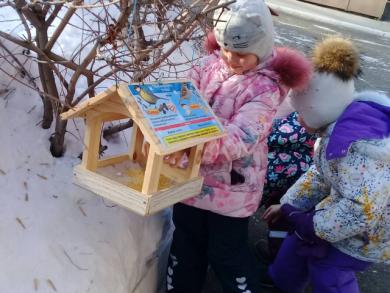 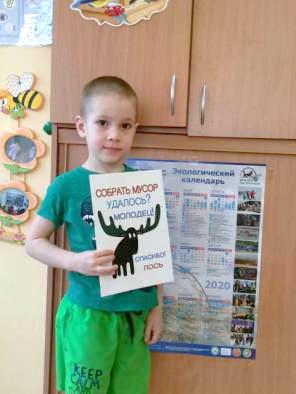 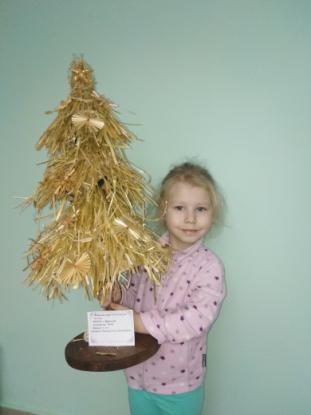 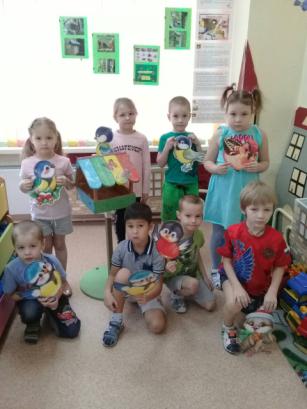 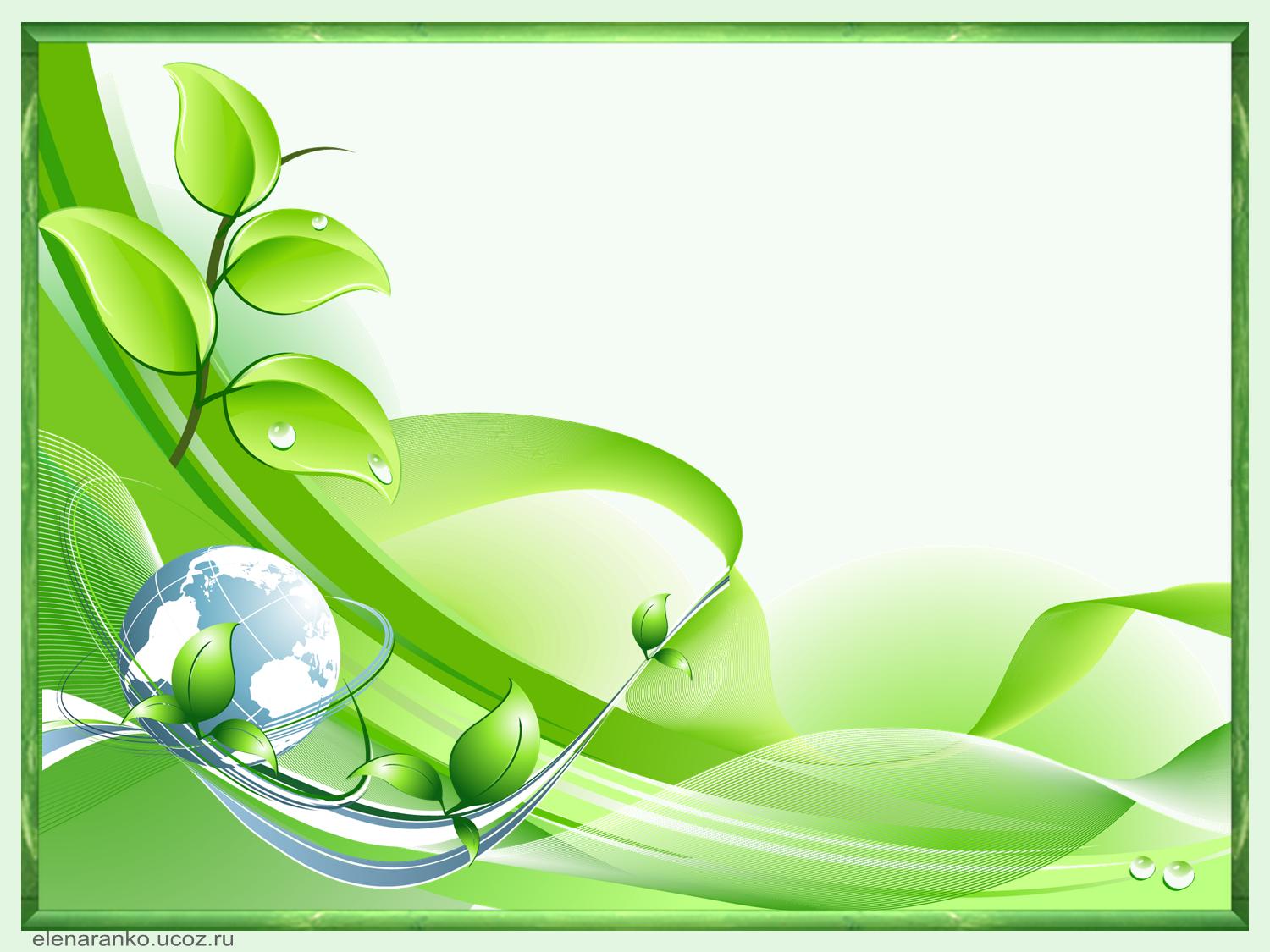 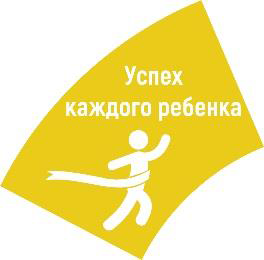 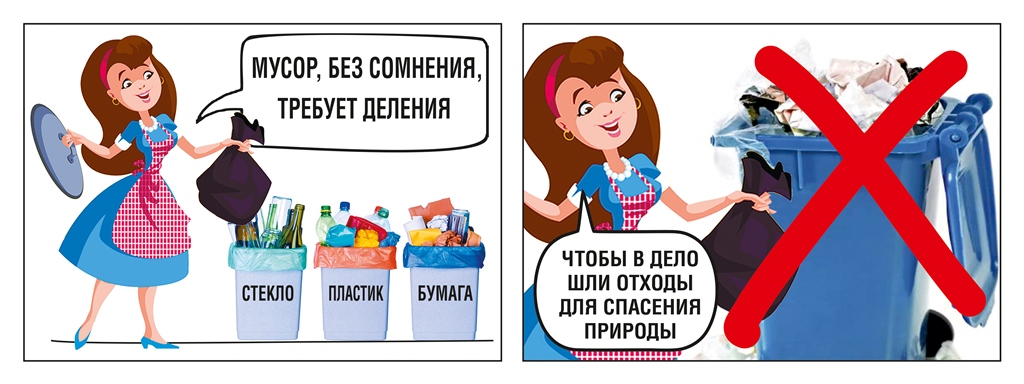 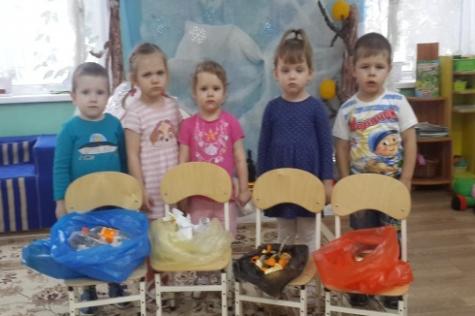 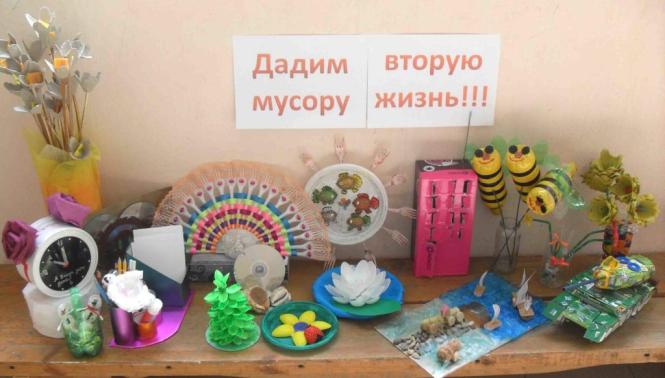 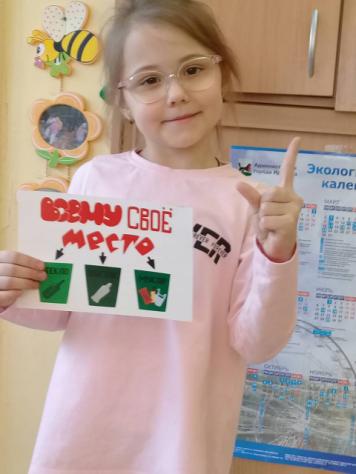 Модель воспитания экологической культуры дошкольника
Трудовая деятельность в уголках природы, экологических зонах, на участках, уход за растениями
ЭКОЛОГИЗАЦИЯ РППС
ЭКОЛОГИЧЕСКОЕ ОБРАЗОВАНИЕ ДОШКОЛЬНИКОВ
Наблюдение за живой и неживой природой, , ведение журнала наблюдений экскурсии, формирование представлений о сезонных изменениях, работа с календарем природы, ознакомление детей с влиянием человека на окружающий мир
В помещении
На территории ДОУ
Музыкальный физкультурный залы
Коридоры  холлы
Клумбы, цветники, газоны
Взаимосвязь всех педагогов (специалистов): экологические досуги, музыкальные и спортивные, праздники, конструирование из природного материала
Группы
Библиотека
ЭКОЛОГИЗАЦИЯ ВИДОВ ДЕЯТЕЛЬНОСТИ ДЕТЕЙ
Деревья кустарники
Экспериментальный уголок
Уголки природы
Экологическая тропа
Оформление материала экологического просвещения; привлечение родителей к акциям и экологическим проектам
ЭКОЛОГИЧЕСКОЕ ПРОСВЕЩЕНИЕ РОДИТЕЛЕЙ
Огород
Календарь природы
Комнатные растения
Природные особенности
Ландшафт территории,
Организация совместных мероприятий, экскурсий, экологических акций, смотров, выставок, участие в конкурсах экологической тематики
СОЦИАЛЬНОЕ ПАРТНЕРСТВО С ДРУГИМИ УЧРЕЖДЕНИЯМИ
Аптека на подоконнике
Огород на окне
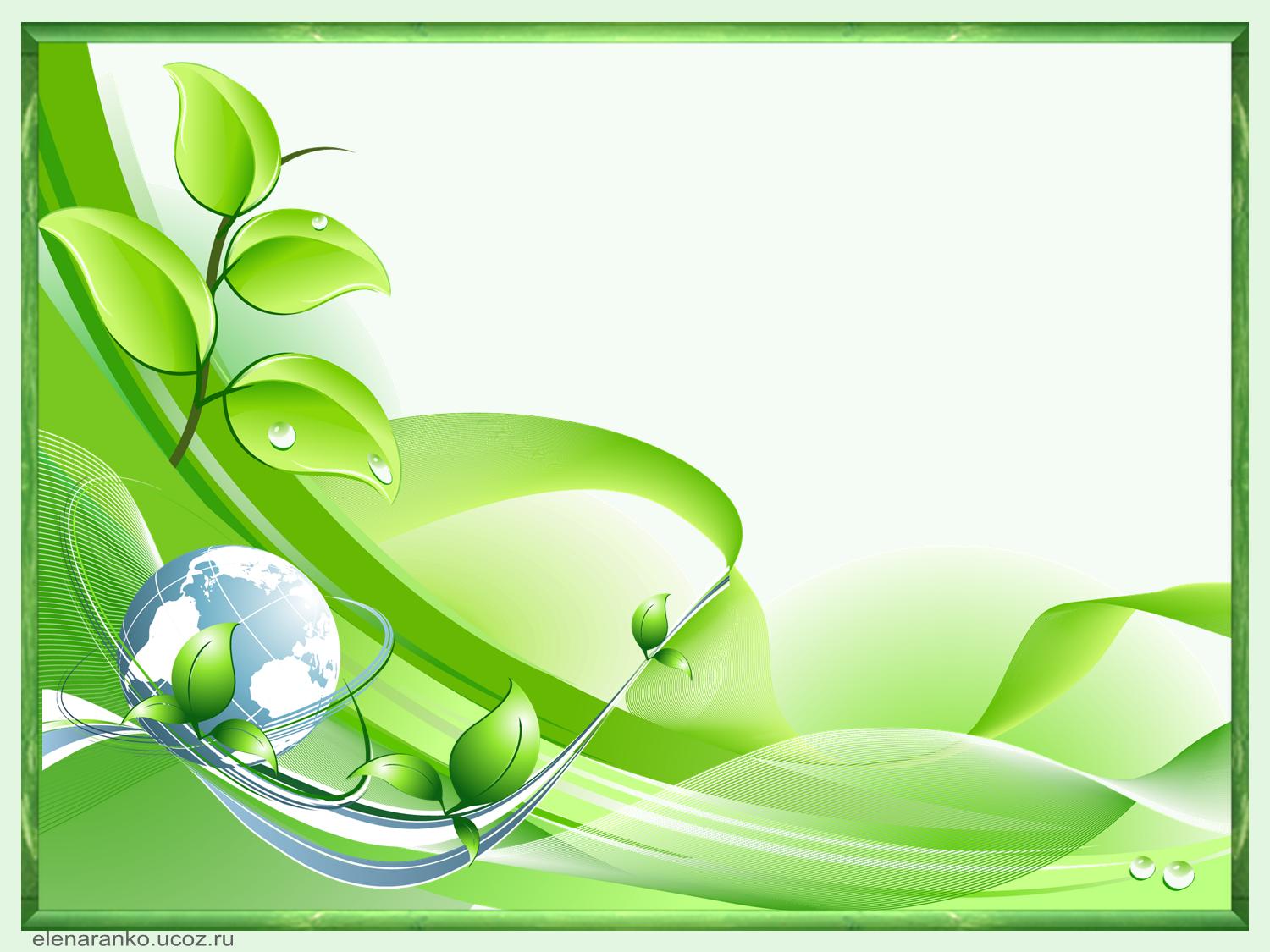 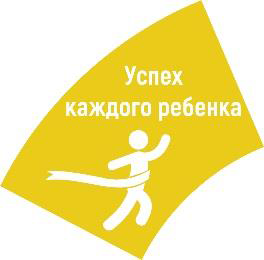 Всё хорошее в детях из детства! 
Как истоки добра пробудить? 
Прикоснуться к природе всем сердцем: 
Удивиться, узнать, полюбить! 
Мы хотим, чтоб земля расцветала. 
И росли как цветы, малыши. 
Чтоб для них экология стала 
Не наукой, а частью души!
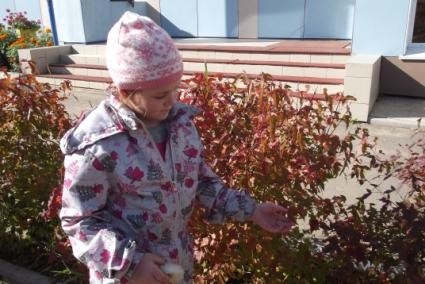 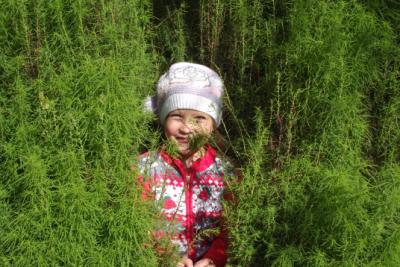 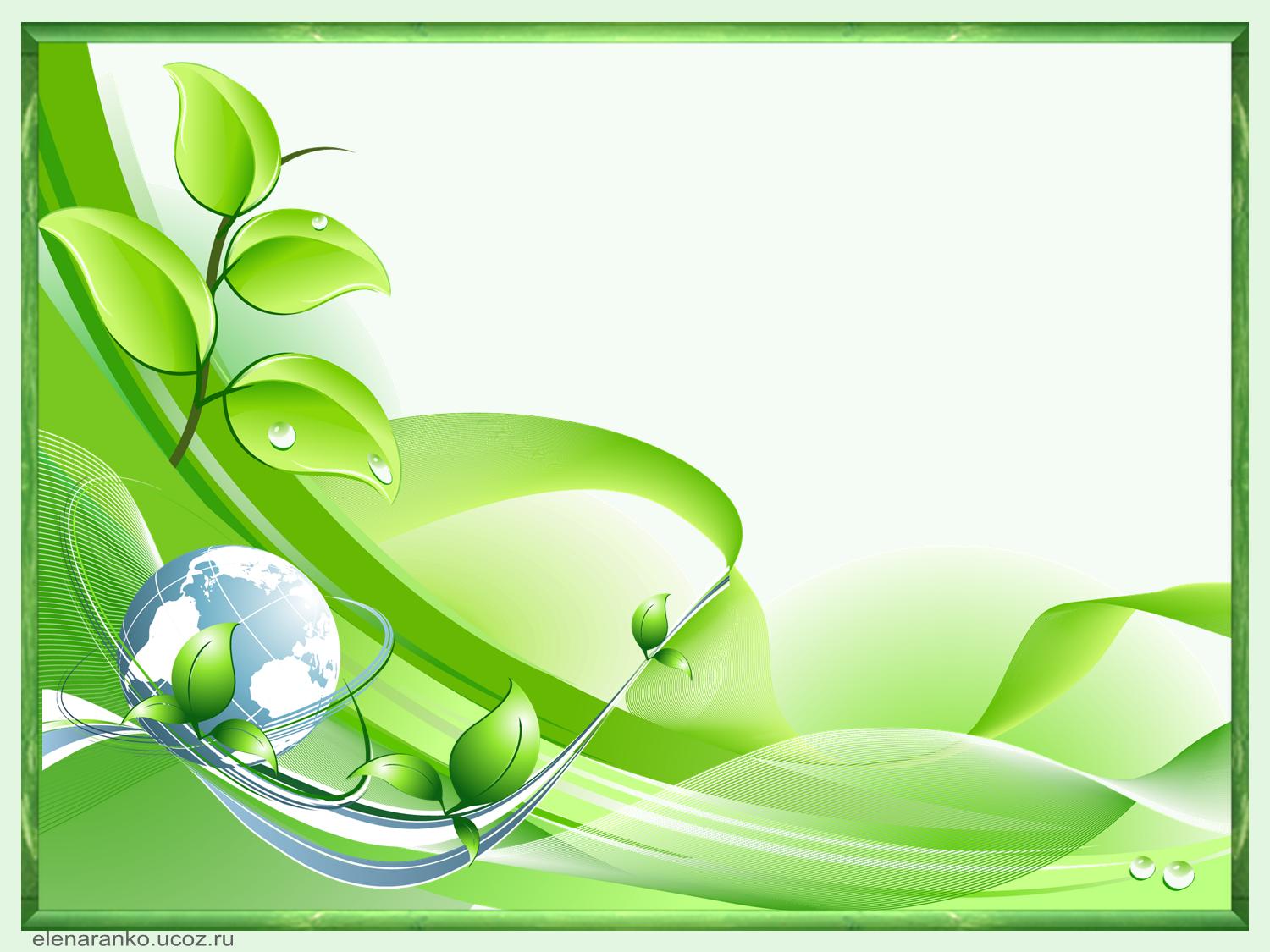 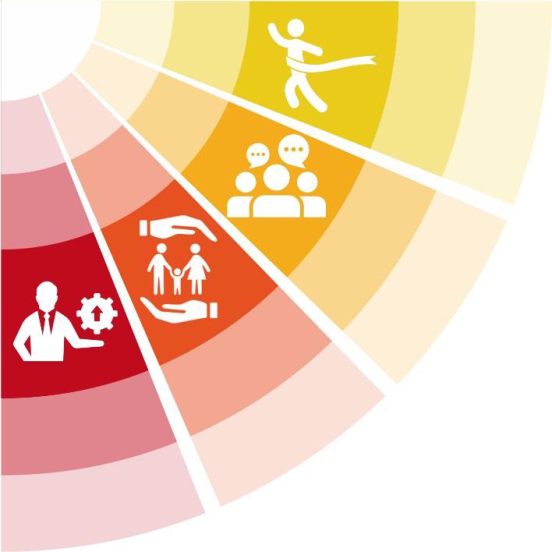 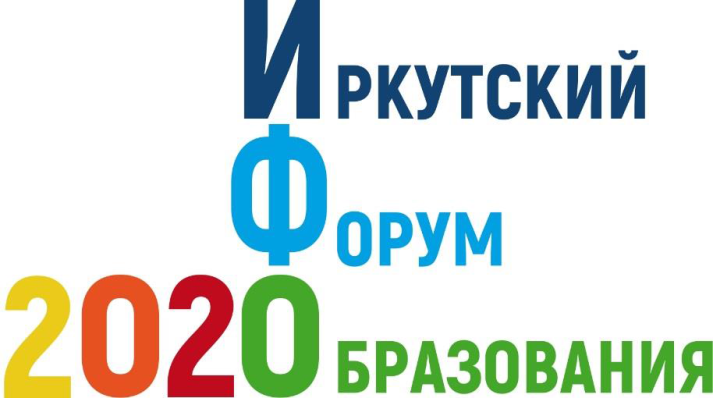 Мы рады сотрудничеству!
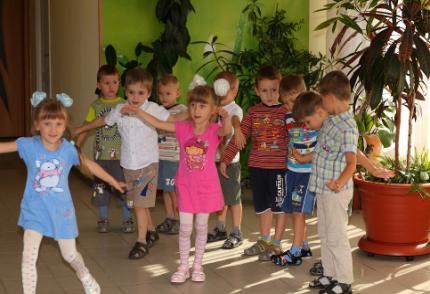 Экологический синквейн
1. Первая строка – тема синквейна, или заголовок, понятие заключает в себе одно слово (обычно существительное или местоимение), которое обозначает объект или предмет, о котором пойдет речь.
2. Вторая строка – два слова (чаще всего прилагательные или причастия), они дают описание признаков и свойств выбранного в синквейне предмета или объекта.3. Третья строка – образована тремя глаголами или деепричастиями, описывающими характерные действия объекта.
4. Четвертая строка - фраза их четырёх слов, несущая определенный смысл, выражающая личное отношение автора синквейна к описываемому предмету или объекту.
5. Пятая строка – одно слово – резюме, вывод, характеризующее суть предмета или объекта.